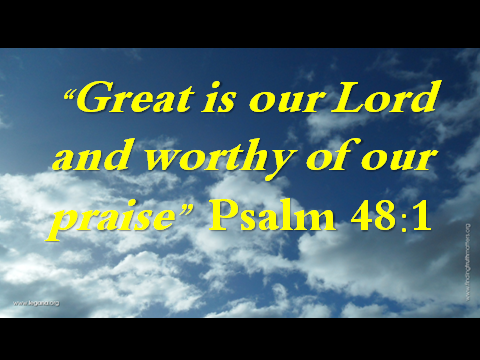 “Does Job        Fear God            For Nothing?”
Job 1:1-12
Overview:
Job and his family enjoy the good life, health, …

Satan is summoned to meet with God, angels too

God directs Satan’s attention to his servantJob, that there is none like him (perfect, righteous, etc)

Satan accuses God of bribing Job – that Job worships God only because He gives him things and that Job is a hipocrite

God allows Satan to put Job to the test

Satan takes all of Job’s possessions and children
Introducción
Review:
7. Severe trial for Job, but he falls to the ground and worships God

Satan strikes again, smites him with sore boils, life hanging by a thread, one step away from death

His wife tells him to curse God and die

His friends accuse him of sin – causes his suffering

After several discourses, God appears to Job from a whirlwind
Introducción
Review:
12.  Job acknowledges God’s wisdom, and his own   ignorance

Finally, Job prays for his friends, God forgives them and restores Job with more than he ever had before

There are great lessons to be learned from Job and his trials
Introducción
1.  The Virtues
His Virtues Are Mentioned First!
     -- blameless, upright, fearing God, and turning away from evil
     -- Both the Author (1:1) and God (1:8) mention his righteousness 
 For Job, God is First, Priority 
    -- According to the world, Job is successful
     -- According to God, Job is Just
     -- Job takes his spiritual responsibility very seriously
     -- Job does his part, all he can, to be right with God
Though He Is Just, He Suffers
     -- His righteousness does not eliminate his suffering  
     -- The Just and the Unjust, both suffer likewise
Job 1:1-5
2.  The Meeting
Where?  ¿In Heaven?   Some say NO 
¿Why is Satan Before God
     -- Satan is under the authority, control of God
     -- Satan is accountable to God
     -- Satan is real, “alive and well”, always seeking for someone to devour
     -- Look at the question God asks , 1:7; the answer
             -- “From roaming about on the earth …”
             -- 1 Peter 5:8, “Be of sober spirit, be on the alert.  Your adversary, {the devil, prowls around like a roaring lion, seeking someone to devour”
Job 1:6-7
3.  The Suffering
Satan is behind all of Job’s suffering
But, Job does not know this
God does not inform Job of this (*Imp.)  He is not forewarned – thus proving God’s case
Job never complains about  Satan, but about God
Job then repents of complaining to God
But, why does God allow suffering?
     -- One reason, the many benefits that result from it - - We are tested in adversity and learn from it
     --  We are made a better person, better prepared 
     --  We are made wiser and able to help others
While in pain, Job falls to the ground and worships (1:20)
Job blames not  God, rather blesses Him(1:21,22)
Job 1:8
4.  The Question
The question: Does Job fear God for nothing?
The meaning of “fear” is “respect”, “reverence”
Do we serve God in exchange for nothing?
Serve God for what he gives or for who He is?
Satan accuses God of “bribery”, of “buying” Job
According to Satan, Job worships God because He has given Job all, making a “hedge” of blessings
Is there anyone that worships God in exchange for nothing?  For who God is, not for what He gives?
-- According to Satan, no
     -- According to God, yes
     -- Job’s trial, proves God’s case!!!
     -- God is worthy of all Honor, Glory, Worship- Because He Is GOD, the CREATOR
Job 1:9-10
5. The Test
TRUE FAITH surpasses all suffering
     -- Faith tells us that God is in control
     -- It is easy to serve God when all goes well
     -- It is easy to serve God when life is wonderful 
3 Types of Faith (borrowed  idea)
          (1) “Good-weather Faith”
          (2) “Bad-weather Faith”
          (3) “All-weather Faith”
When trials come, pain and suffering, we do what?
       --- Blame God ? or Bless God?
Everything is God’s, “our” life, “our” soul, even “our” salvation- “…the Lord Gives, the Lord takes”
We should say, “Blessed be the name of the Lord” (1:21; James 1:17)
Job 1:11,12